Aprendizado de máquina
Eduardo Bezerra (CEFET/RJ)
ebezerra@cefet-rj.br
Considerações finais
Visão Geral
3
Tópicos não abordados
Continuidade dos estudos
Tópicos não abordados
4
Tópicos não abordados
5
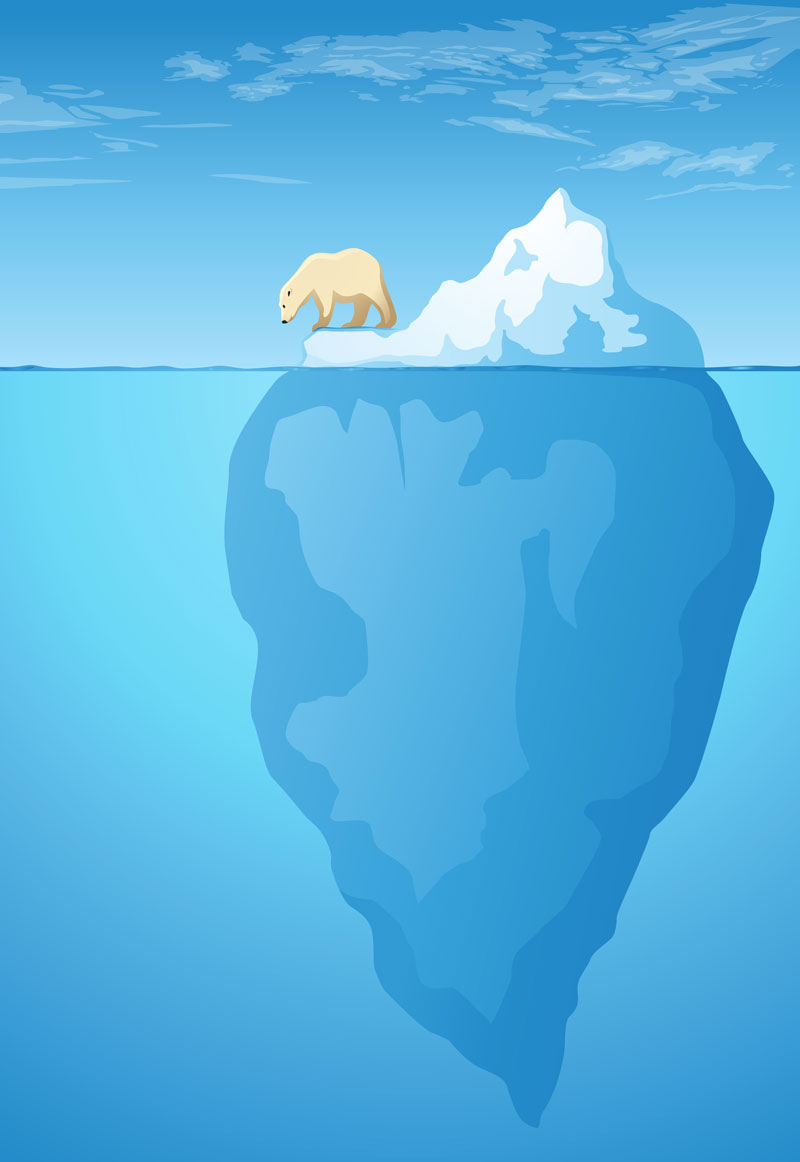 muitos!
Tópicos não abordados (AM em geral)
6
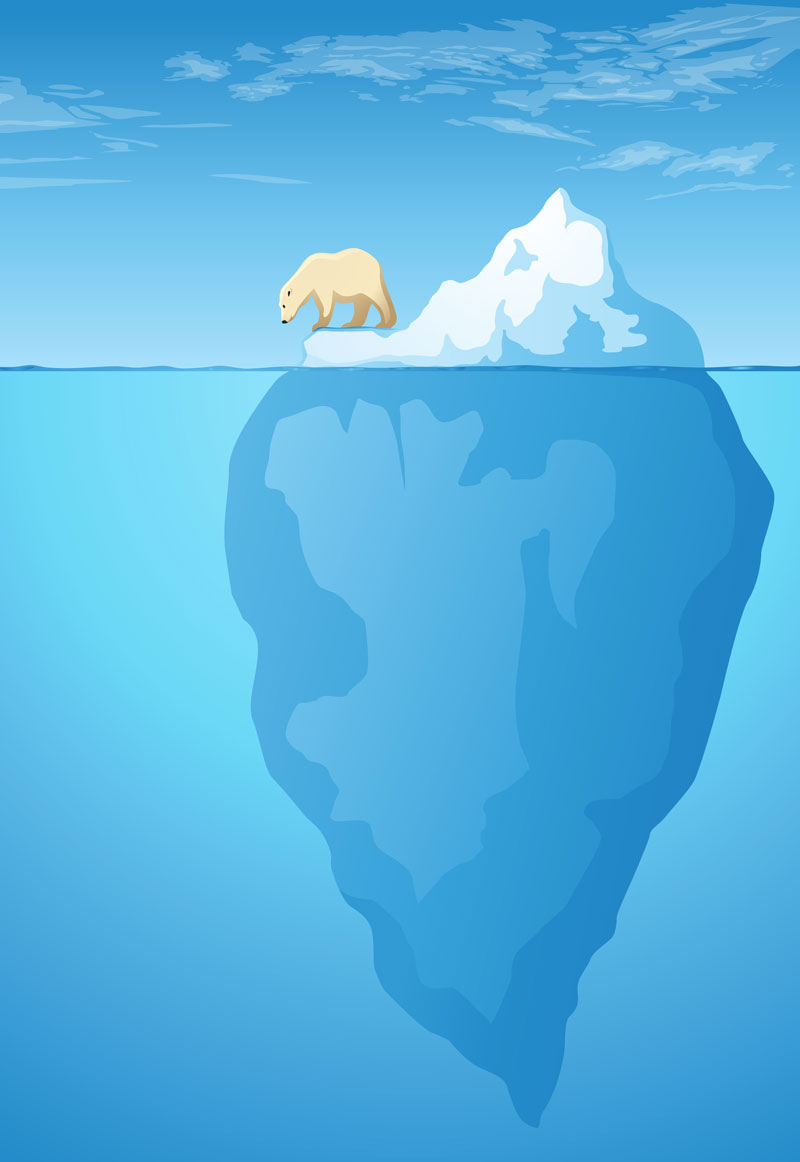 Aprendizado bayesiano 
modelos gráficos
redes bayesianas
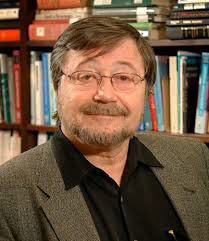 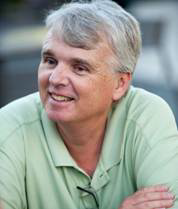 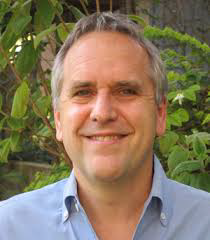 David Heckerman
Judea Pearl
Michael Jordan
Tópicos não abordados (AM em geral)
7
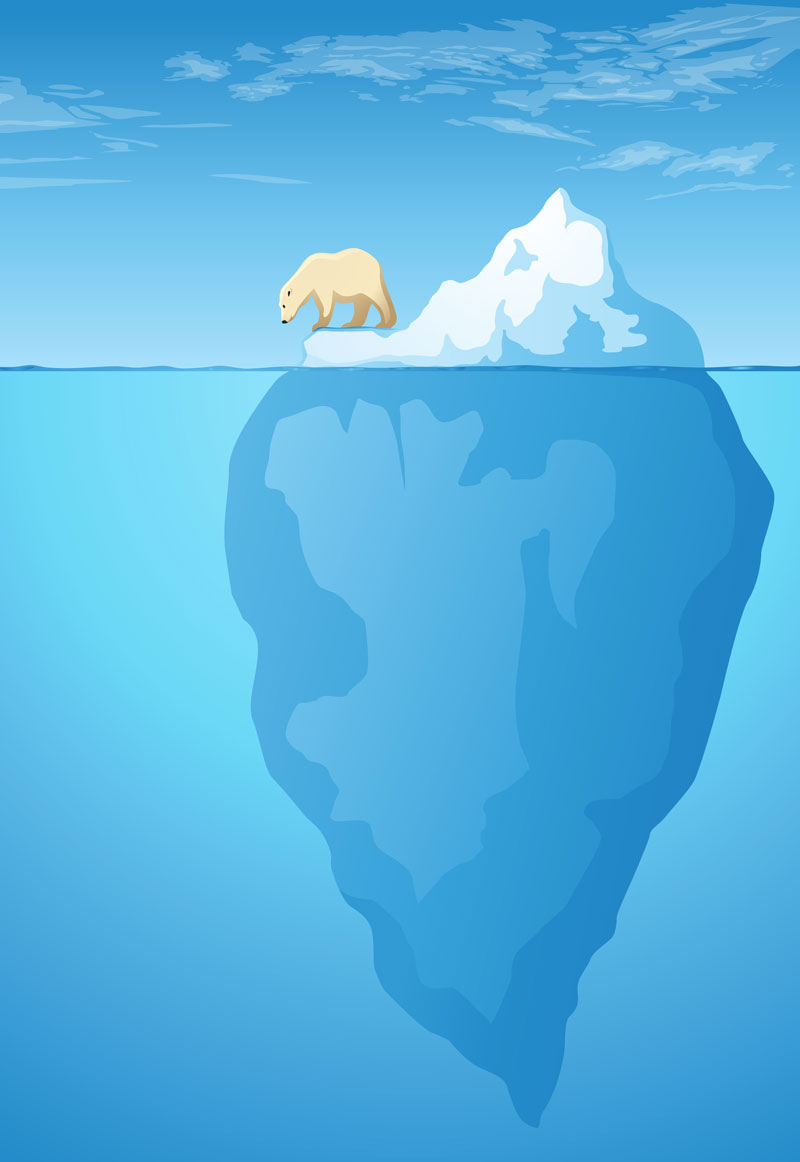 Aprendizado simbólico 
Árvores de decisão (decision trees)
Random Forests
Boosted Trees
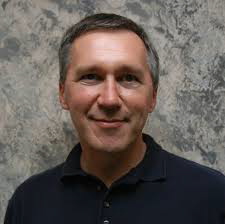 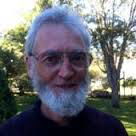 Ross Quinlan
Tom Mitchell
Tópicos não abordados (AM em geral)
8
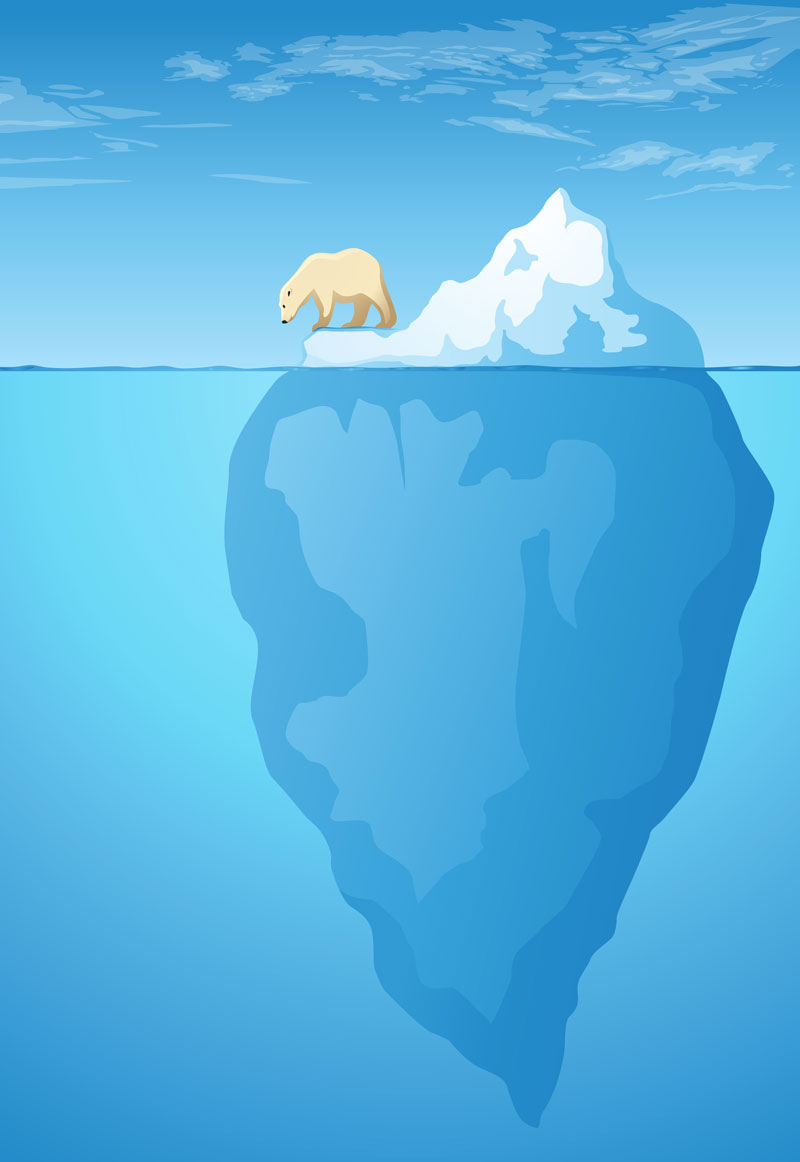 Aprendizado evolutivo 
Algoritmos Genéticos
Programação Genética
...
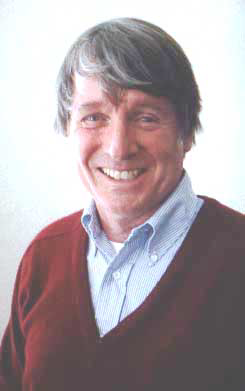 John Holland
Tópicos não abordados (AM em geral)
9
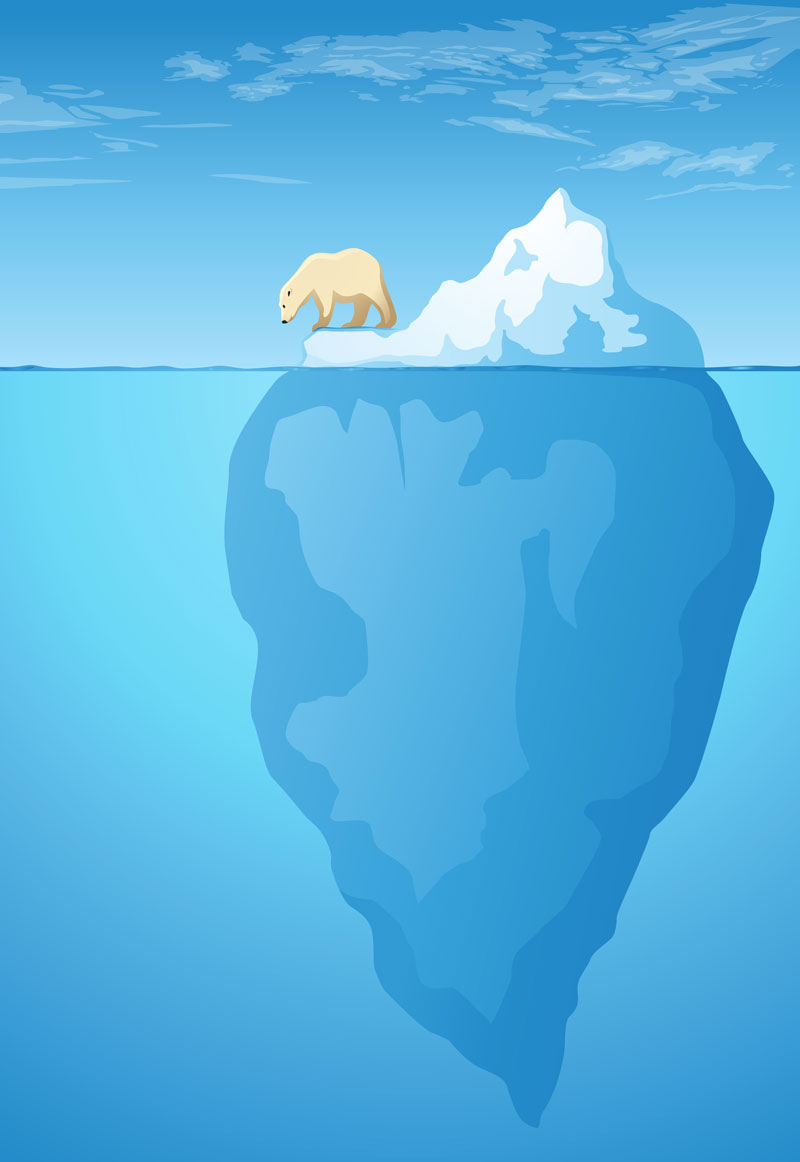 Aprendizado por analogia (similaridade)
K-NN, SVM
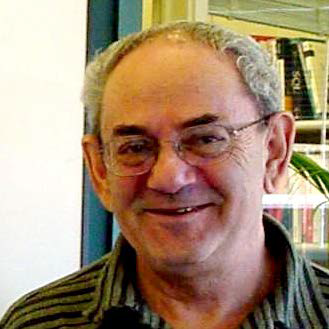 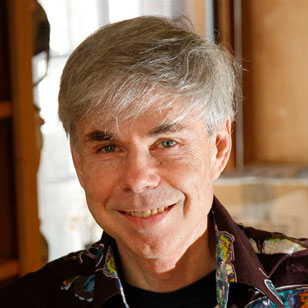 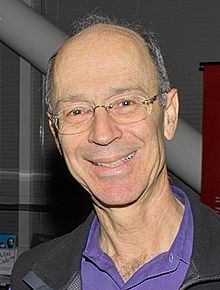 Peter Hart
Douglas Hofstadter
Vladimir Vapnik
“all intelligence is nothing but analogy”
Tópicos não abordados (RNAs)
10
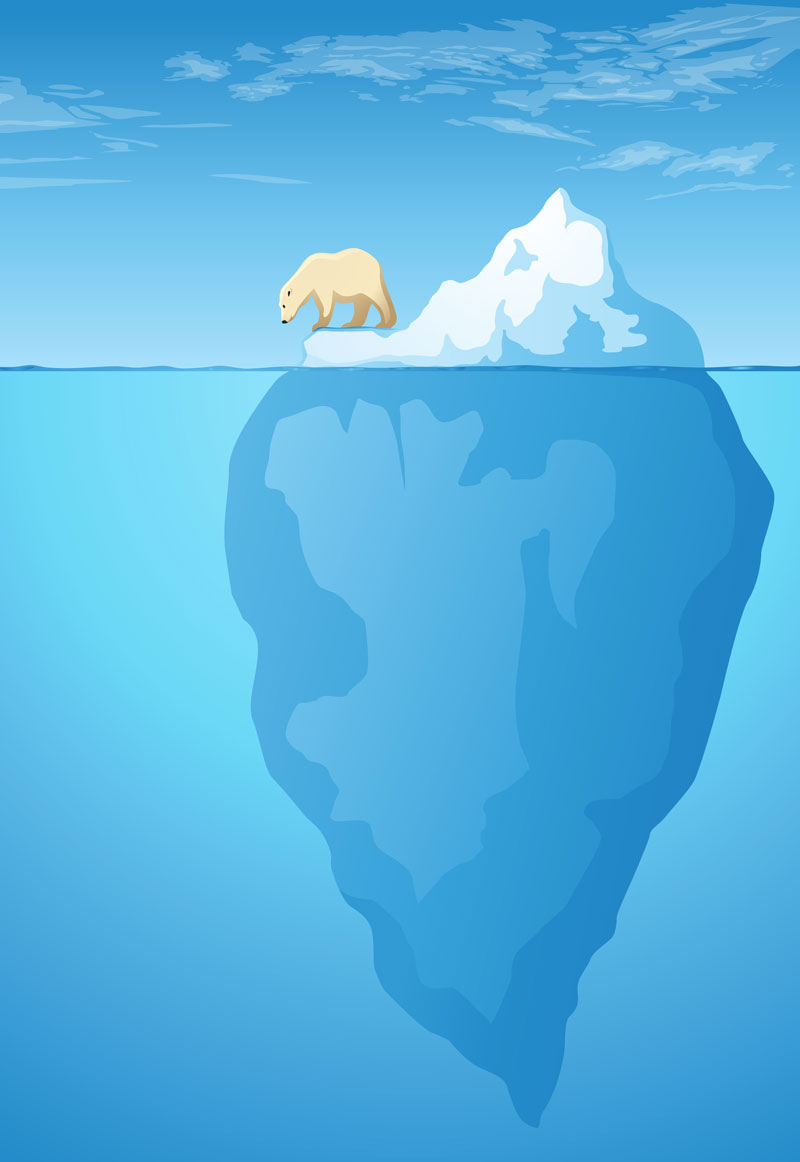 Deep Q-learning
Text Embeddings
Generative Adversarial Networks
Siamese Networks
Differentiable Neural Computer 
...
Deep Q-Learning
11
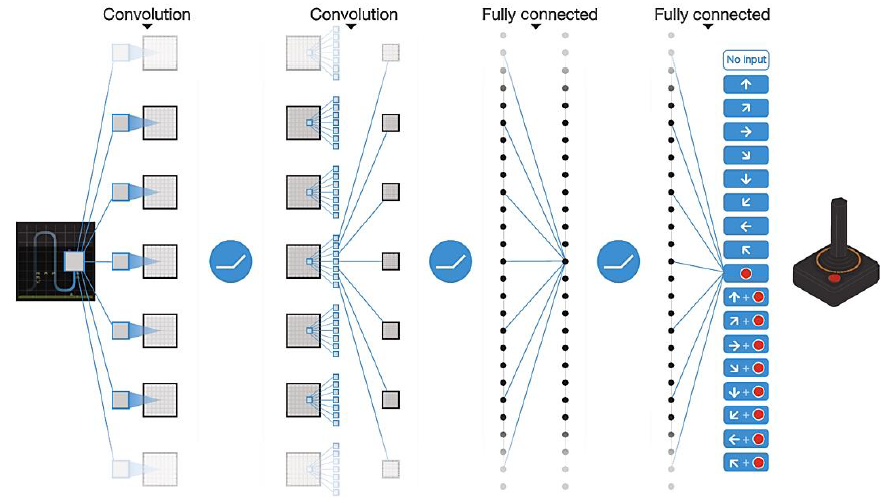 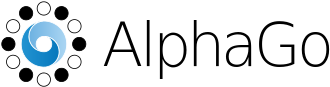 [Speaker Notes: Outra área promissora também não abordada neste Capítulo é a \emph{Aprendizagem Profunda por Reforço} (\emph{Deep Reinforcement Learning}). Por meio de técnicas dessa área de pesquisa, robôs podem ser treinados para navegar por um ambiente recebendo como estímulo apenas pixels de imagens desse ambiente \cite{ZhangLMUC15}. Agentes de software também foram treinados para realizar diversas tarefas complexas: jogar Go no nível de um mestre mundial, um desafio antigo da IA apenas recentemente sobrepujado \cite{Silver2016}; aprender a jogar um jogo clássico (\emph{arcade}) por meio da análise de imagens capturadas desse jogo e do resultado de ações \cite{mnih2015humanlevel}, a princípio, aleatórias. 

Deep Q-Learning (DQN) is a model-free approach to reinforcement learning using deep networks in environments with discrete action choices]
Text Embeddings
12
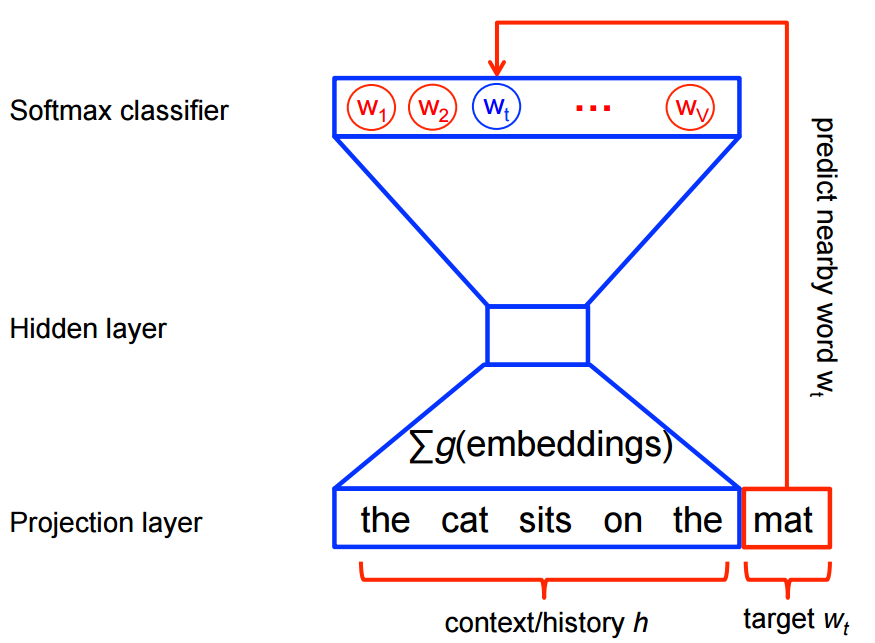 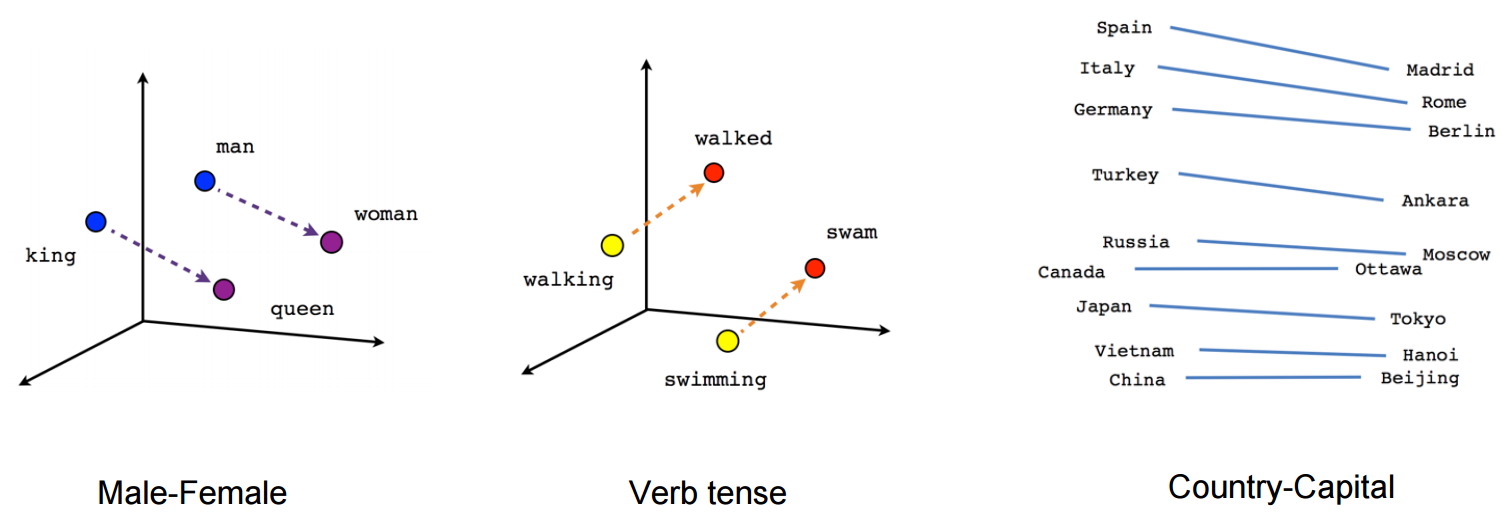 https://www.tensorflow.org/tutorials/word2vec
GANs
13
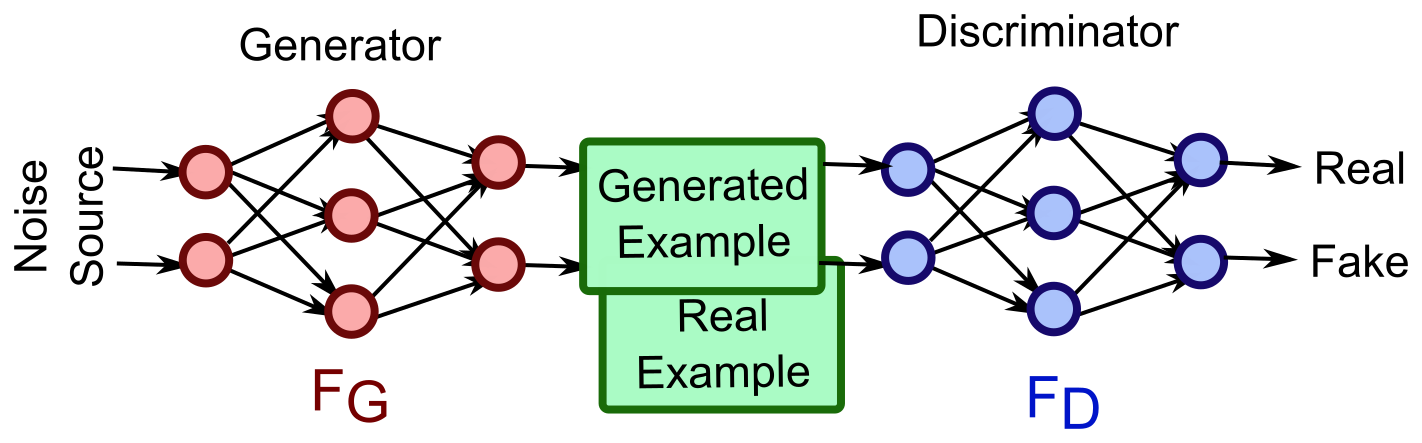 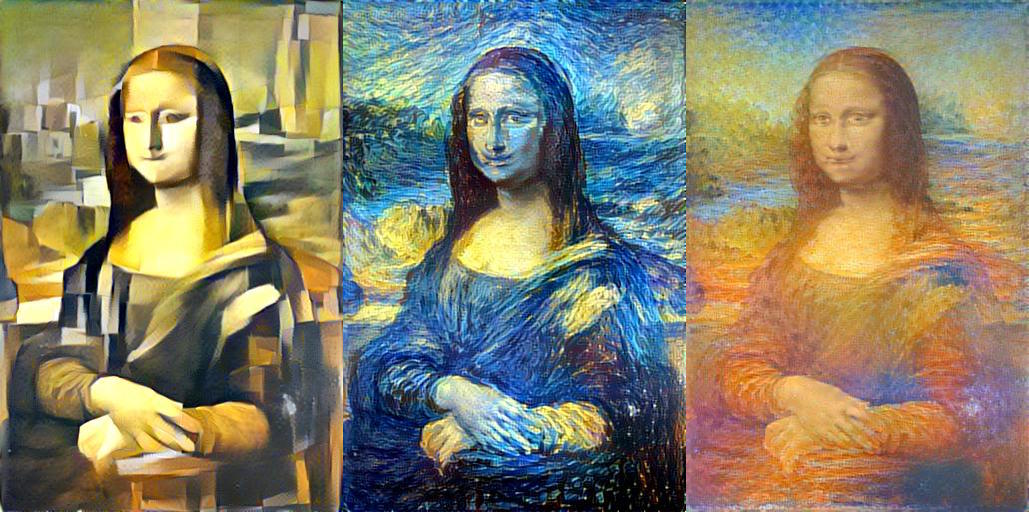 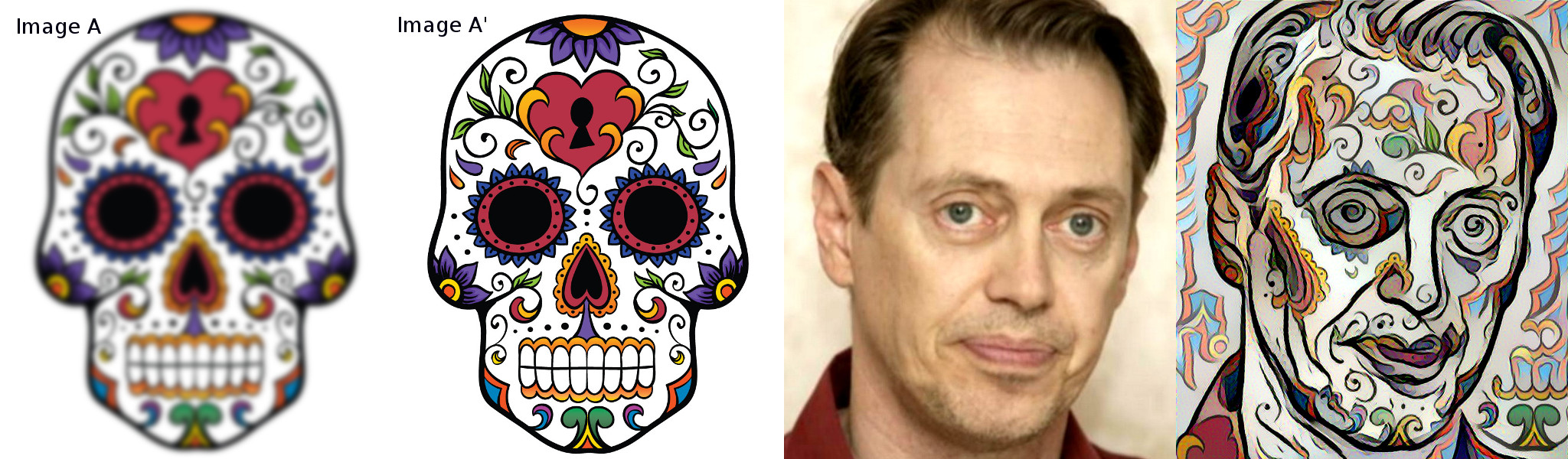 Demo: video Nvidia
[Speaker Notes: https://www.youtube.com/watch?v=XOxxPcy5Gr4]
Siamese Networks
14
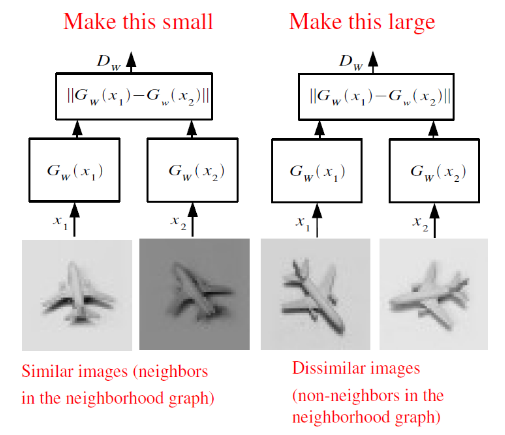 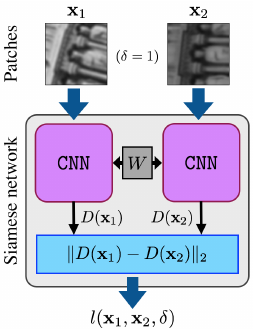 [Speaker Notes: http://www.erogol.com/duplicate-question-detection-deep-learning/]
Differentiable Neural Computer
15
…we introduce a form of memory-augmented neural network called a differentiable neural computer, and show that it can learn to use its memory to answer questions about complex, structured data, including artificially generated stories, family trees, and even a map of the London Underground. We also show that it can solve a block puzzle game using reinforcement learning.
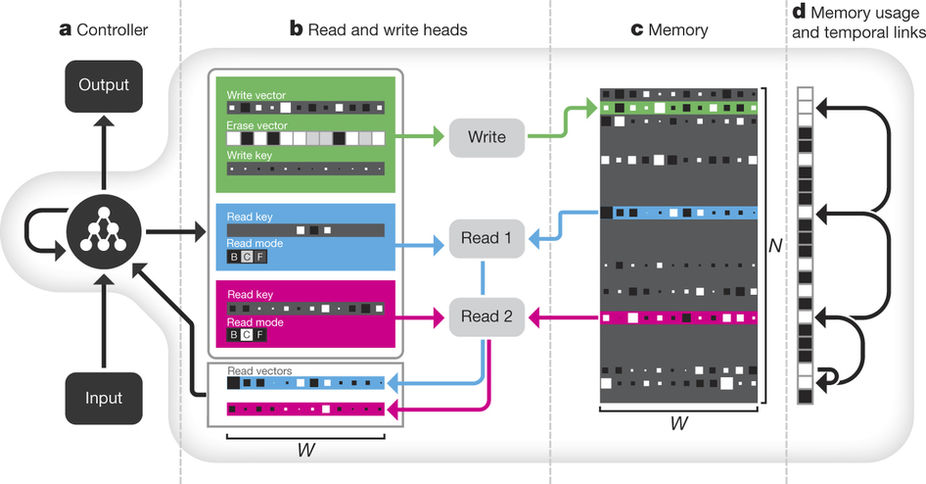 [Speaker Notes: https://www.nature.com/articles/nature20101
https://deepmind.com/blog/differentiable-neural-computers/]
Continuidade dos estudos
16
Cursos Online
17
Machine Learning
https://www.coursera.org/learn/machine-learning
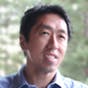 Cursos Online
18
Deep Learning Specialization
https://www.coursera.org/specializations/deep-learning
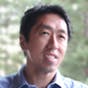 Cursos Online
19
Convolutional Neural Networks for Visual Recognition
http://cs231n.stanford.edu/
Cursos Online
20
Neural Networks for Machine Learning
https://www.coursera.org/learn/neural-networks
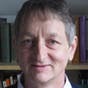 Livros
21
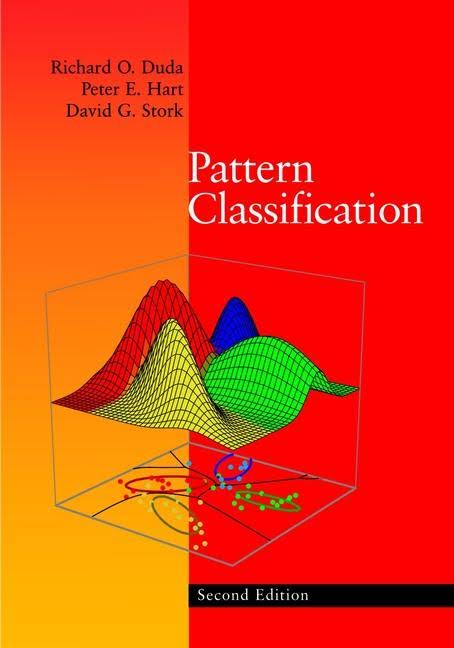 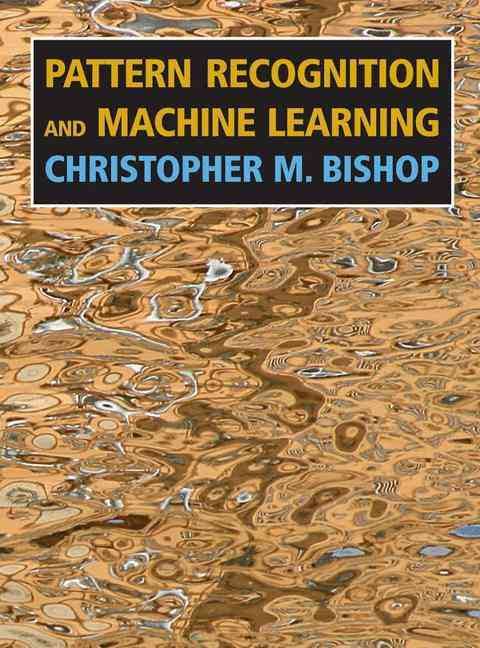 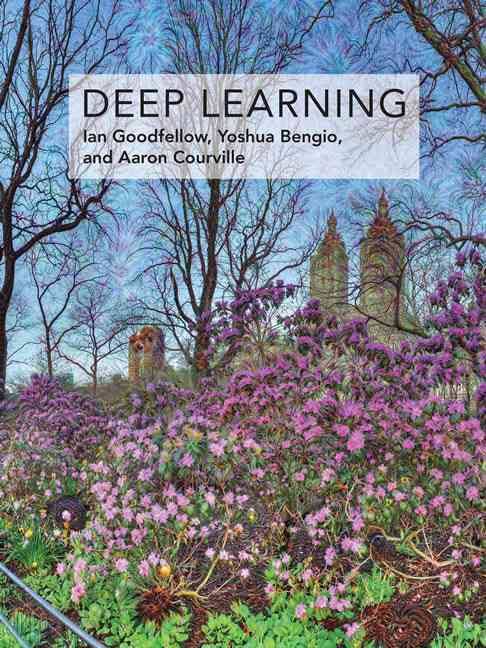 Pesquisadores
22
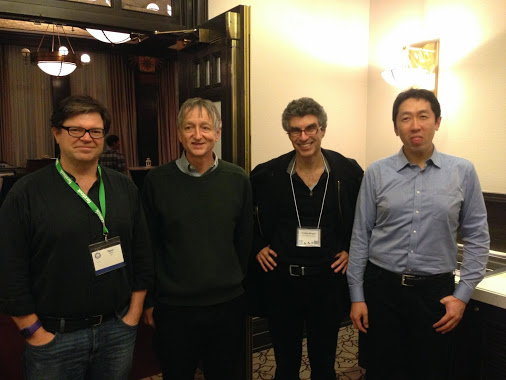 Yoshua
 Bengio
Geoff 
Hinton
Yann
 Lecun
Andrew Ng
[Speaker Notes: Desapontamento, promessas]
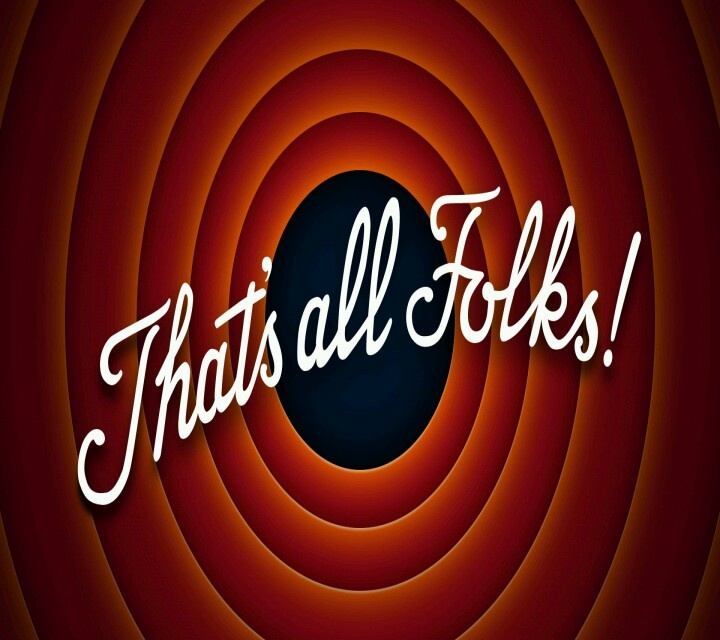 23